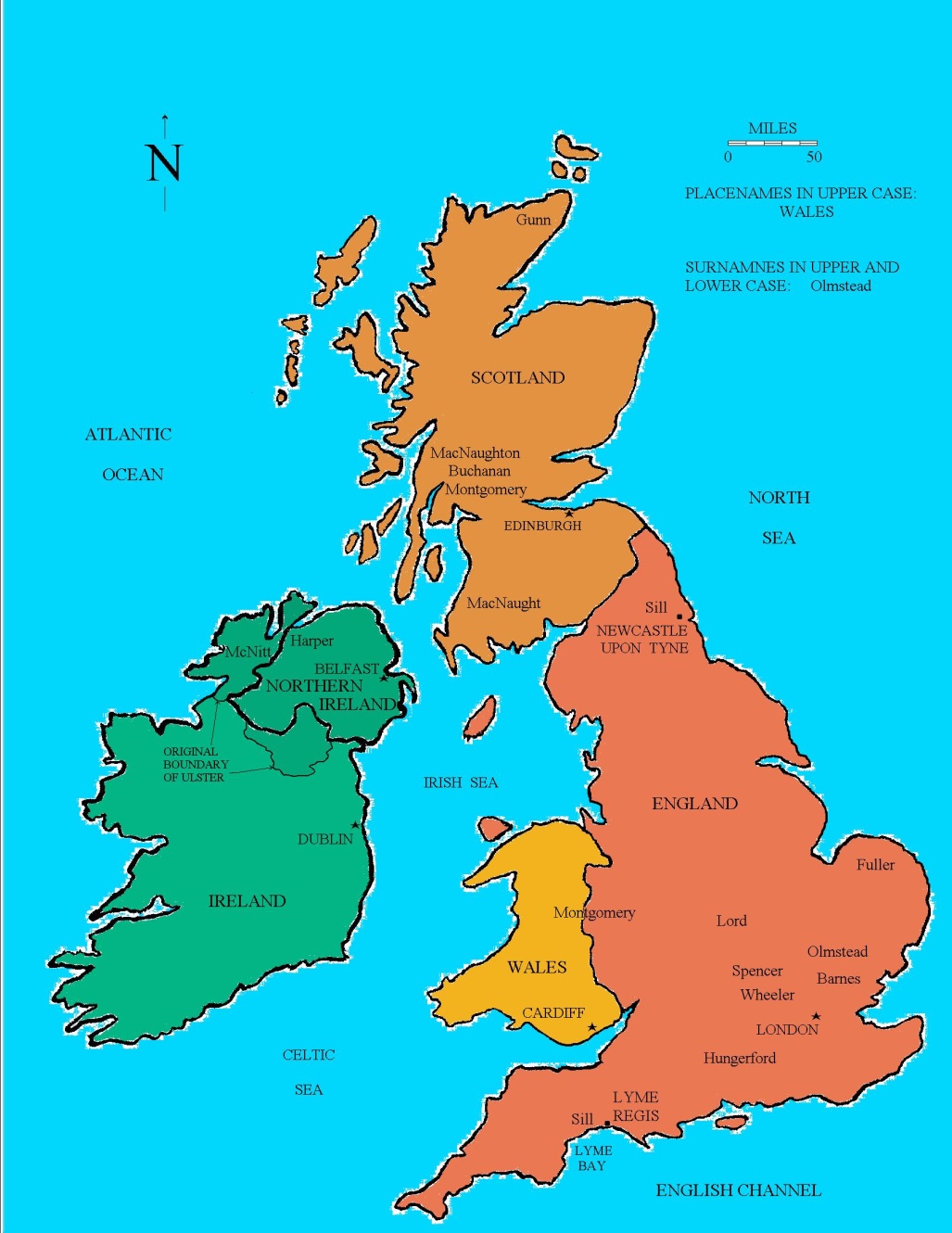 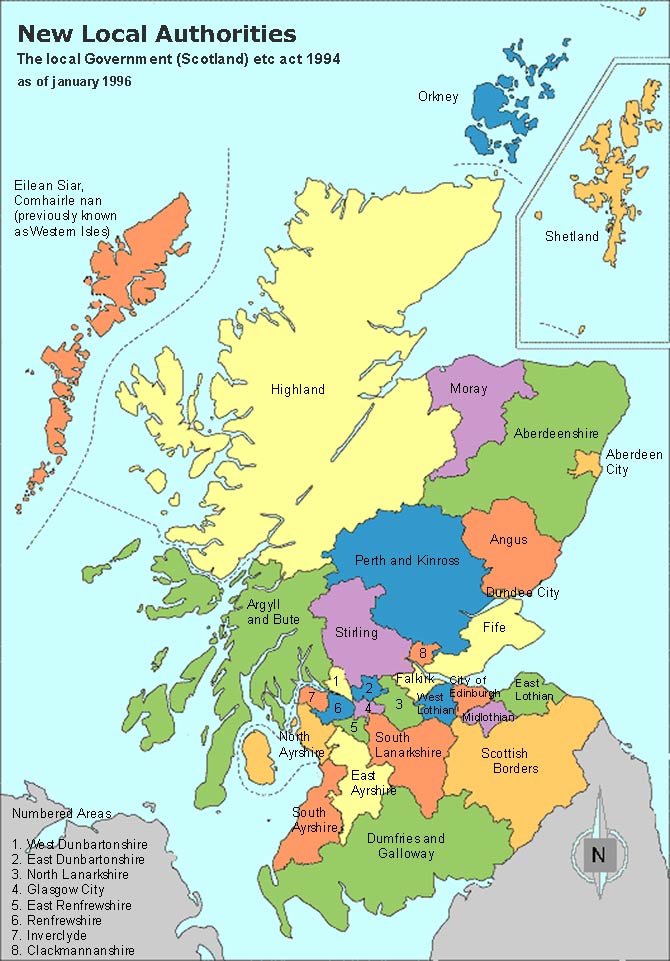 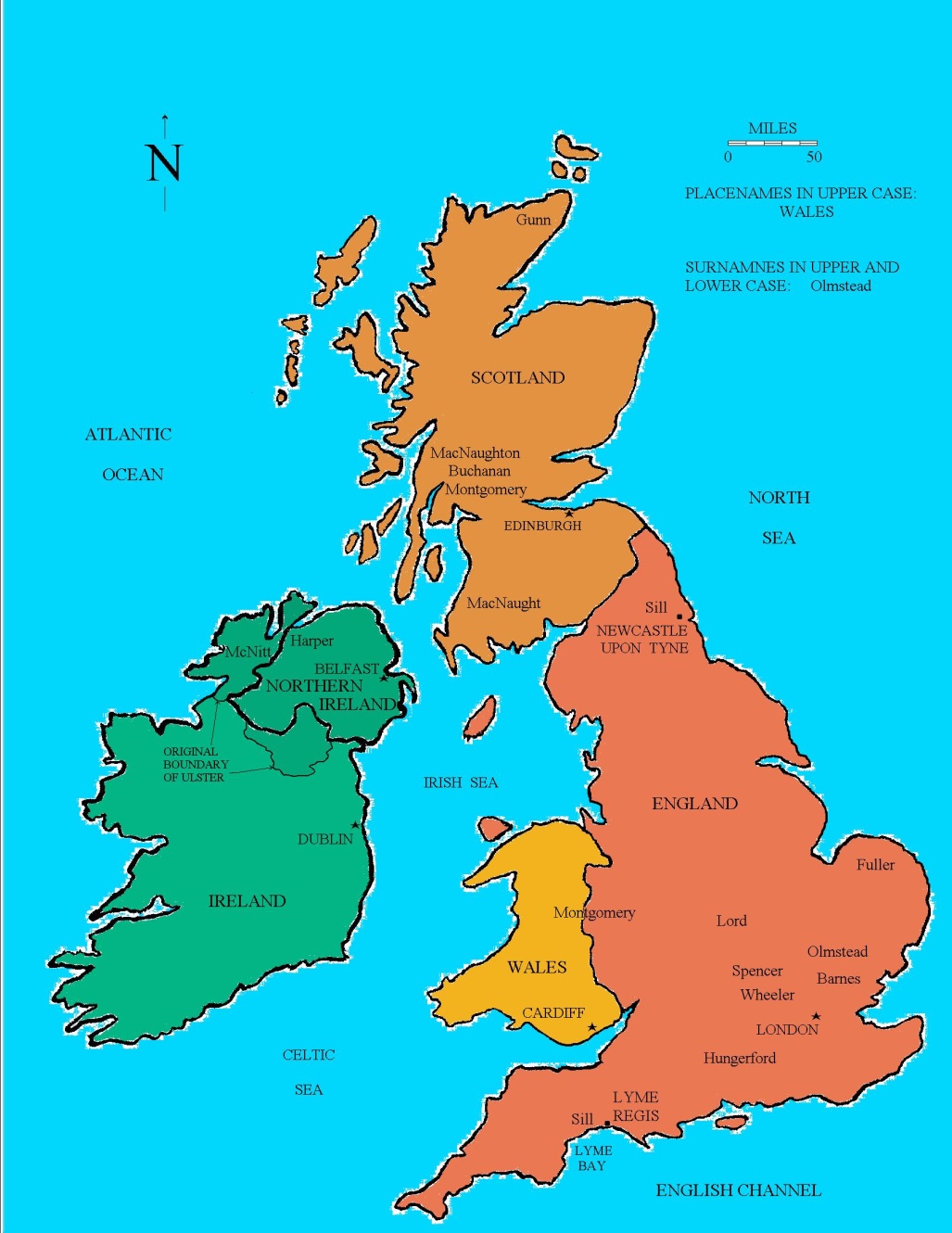 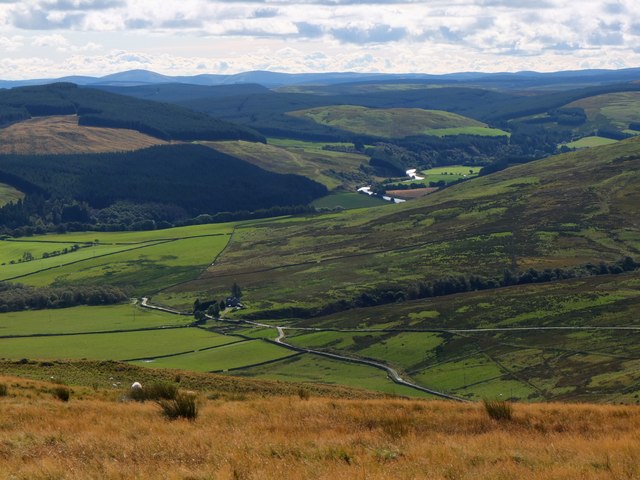 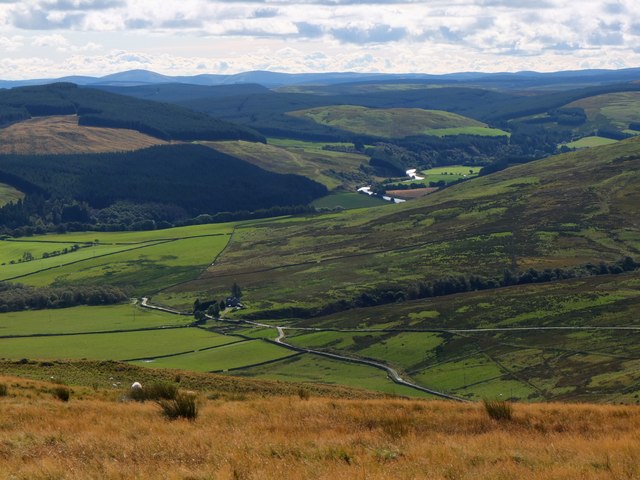 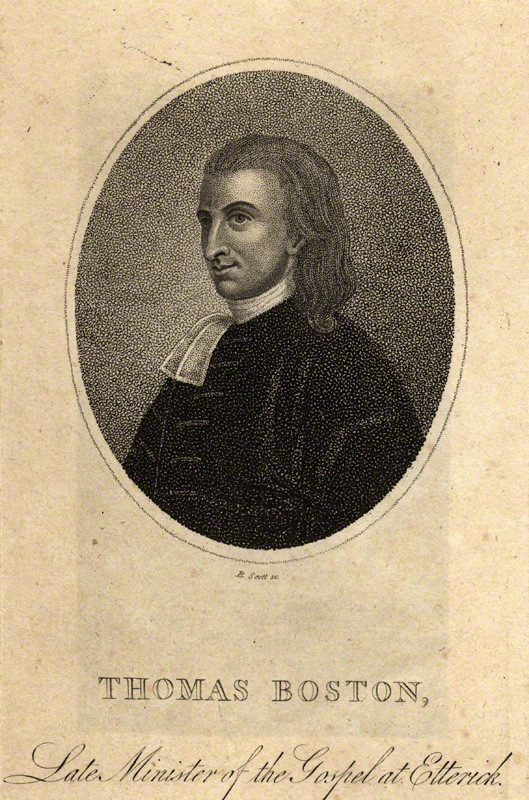 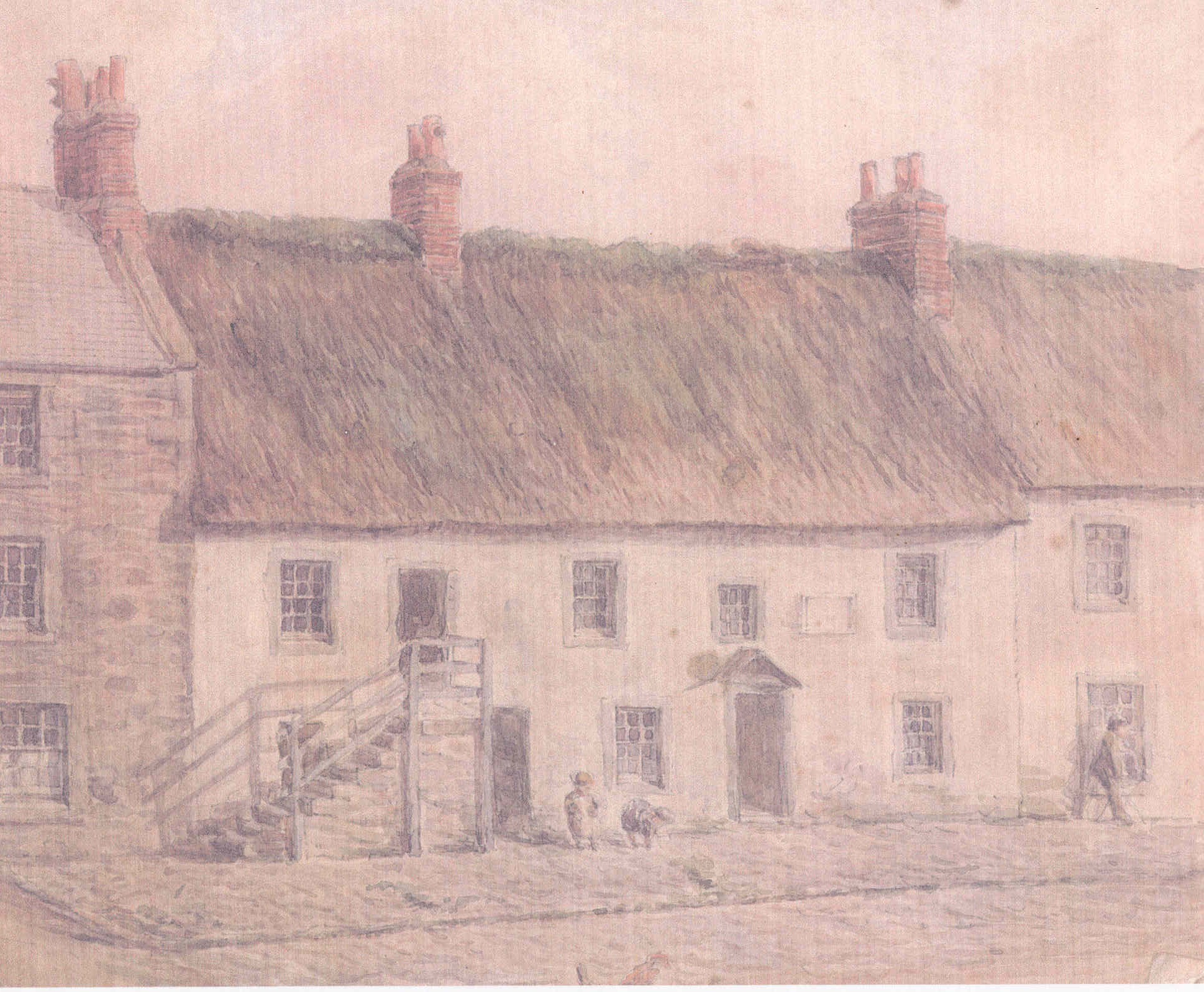 --Born in Duns (1676)
House in which he was born in 1676.  Burnt down in 1891.
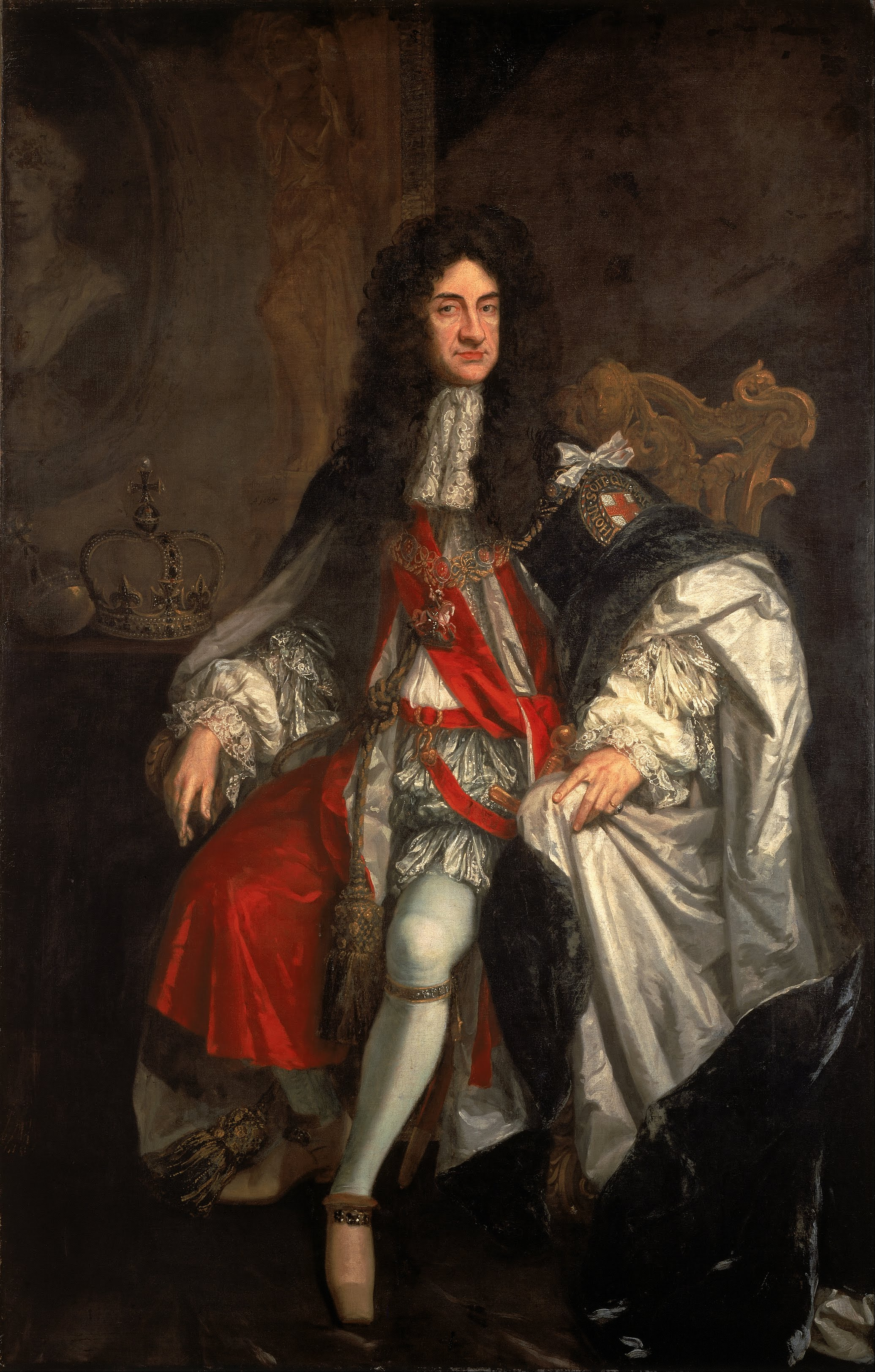 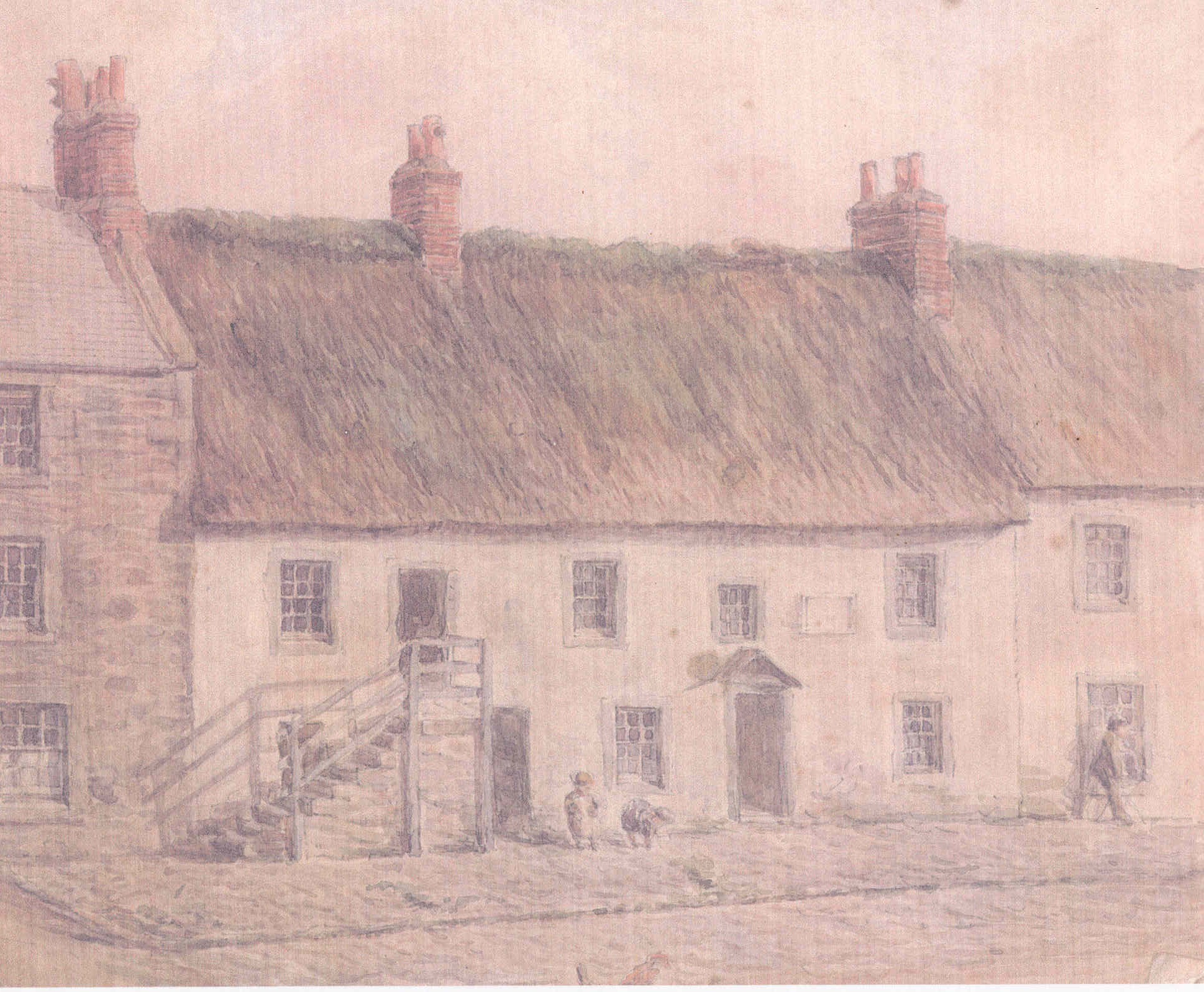 --Born in Duns (1676)
--Companion for his father in prison
House in which he was born in 1676.  Burnt down in 1891.
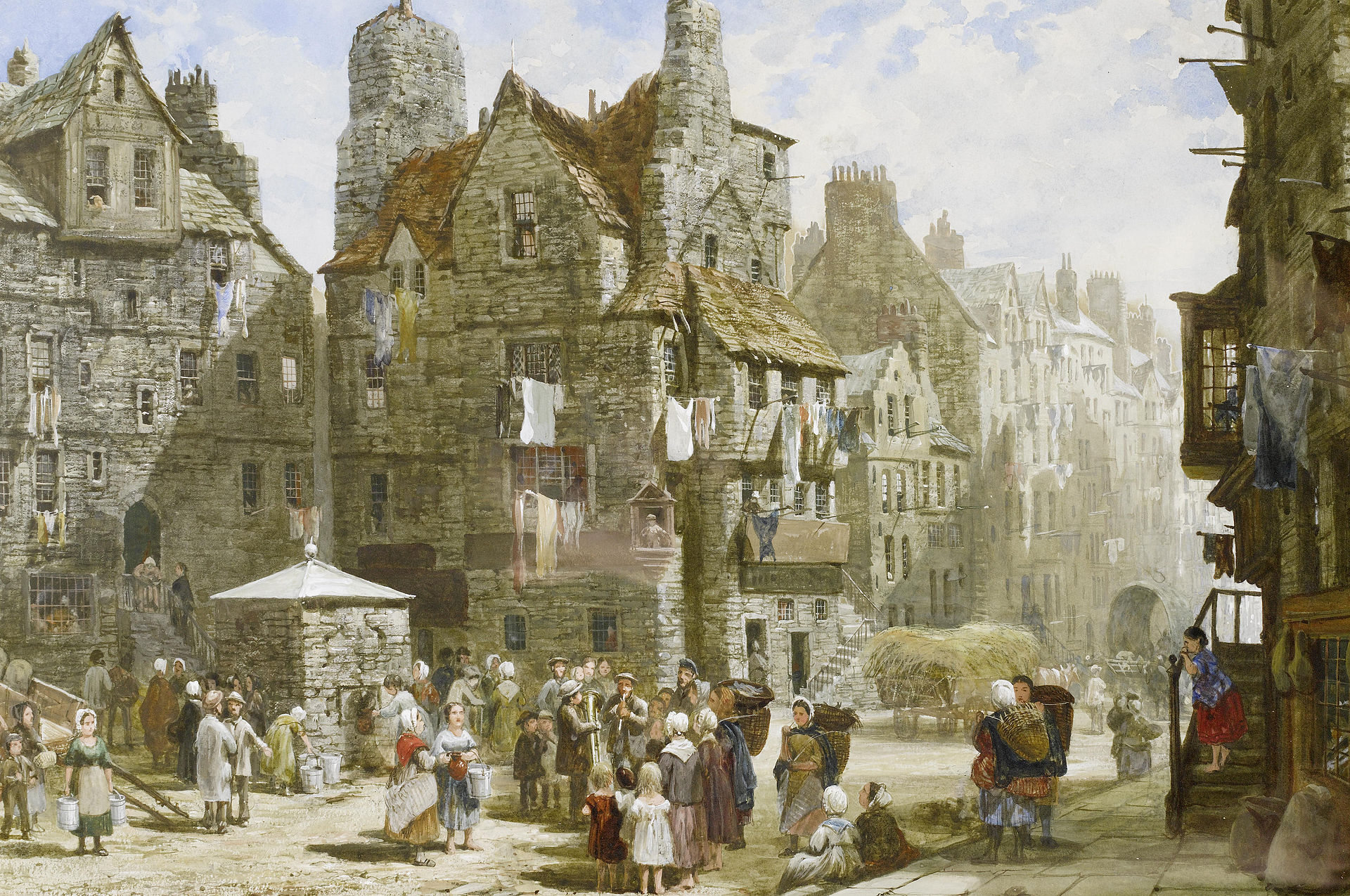 Age of 15 (1691)  went to Edinburgh for University.  John Knox house on Royal Mile
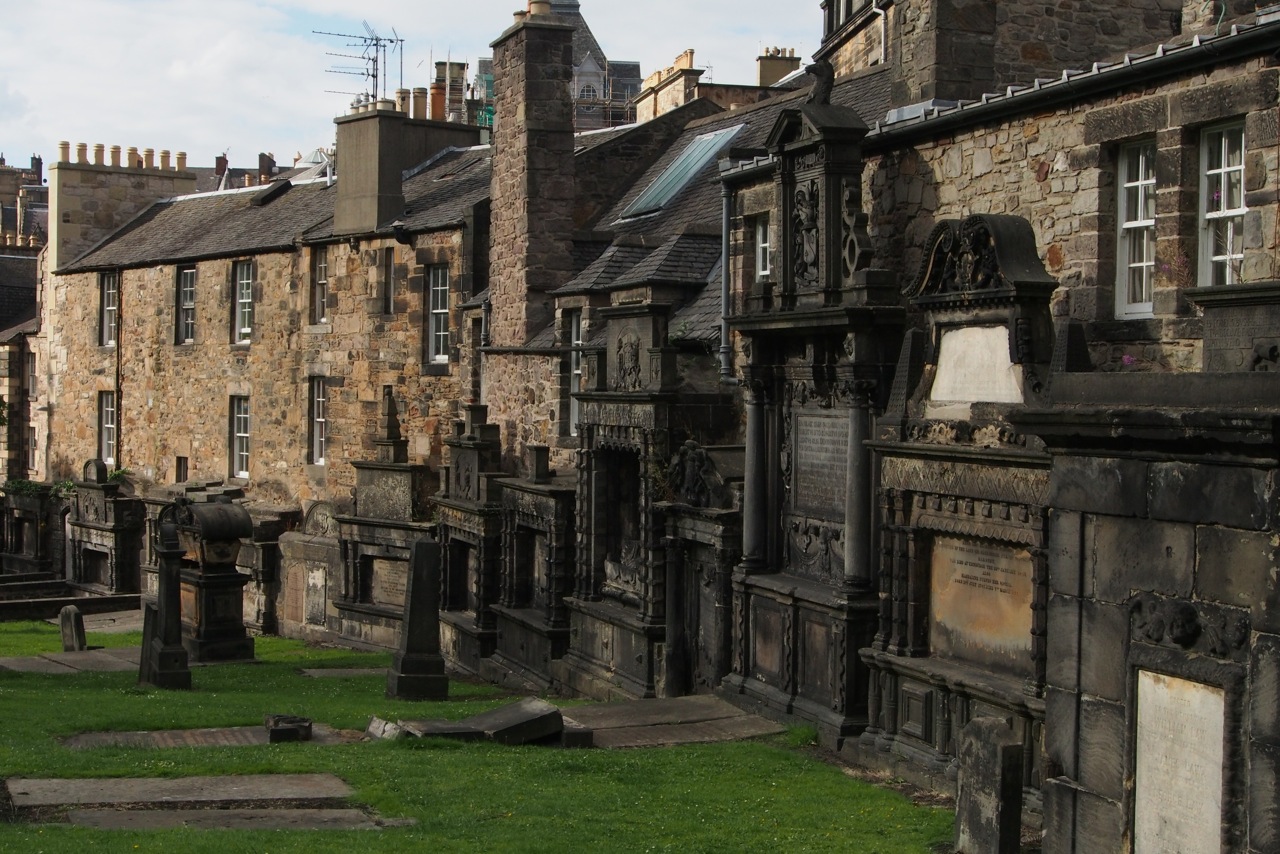 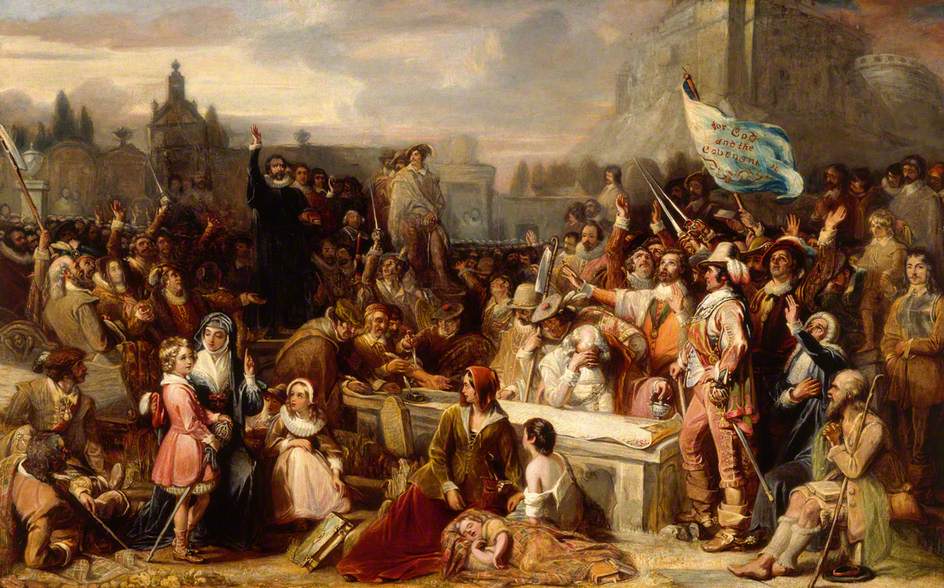 Signing of National Covenant, 1638.
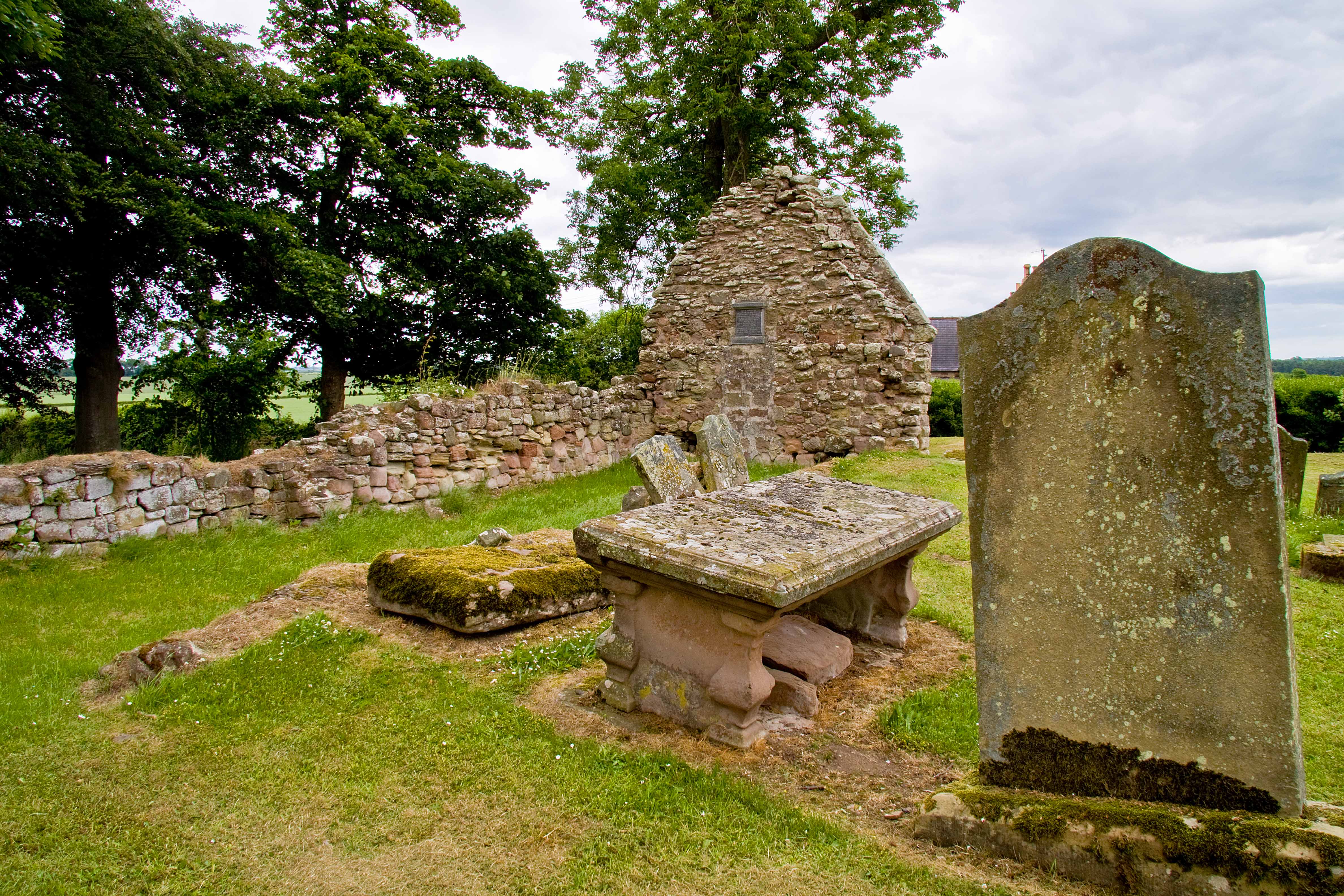 1699 became pastor in Simprin. Married Katheryn Brown.  Here until 1707.  They would have ten children, six of which would die in infancy or childhood.
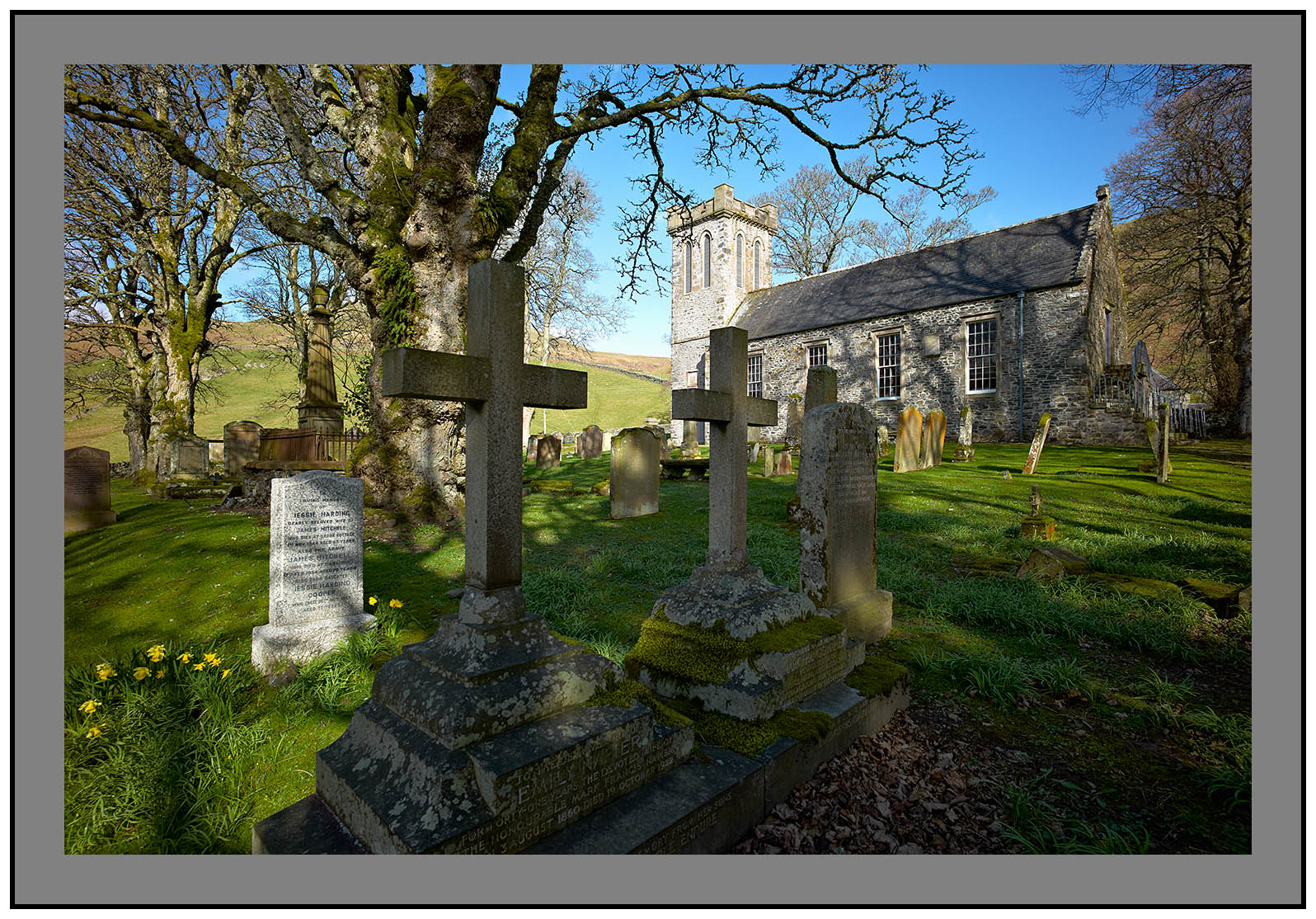 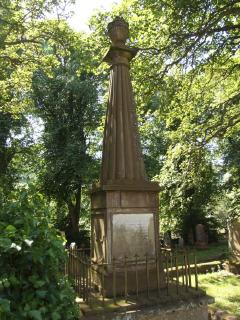 Went to Ettrick in 1707.  Here for 24 years.
John Anderson . . . told me of a time when there was not a Bible in the church, except the minister’s, his father’s and another.
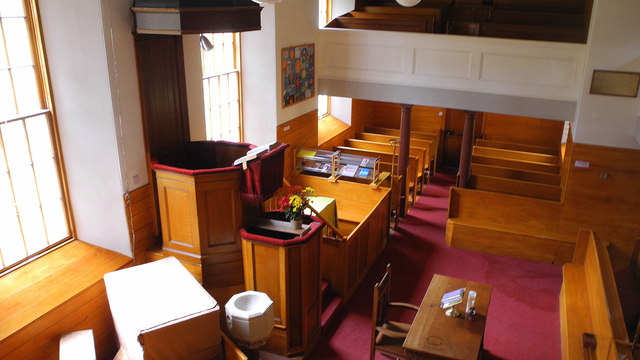 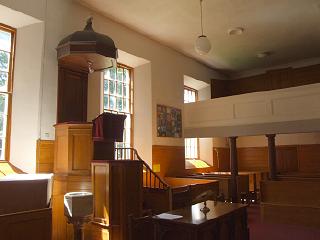 The pulpit is a classic Scottish 'double decker' with the precentor's box, below the minister's pulpit, with sounding board.
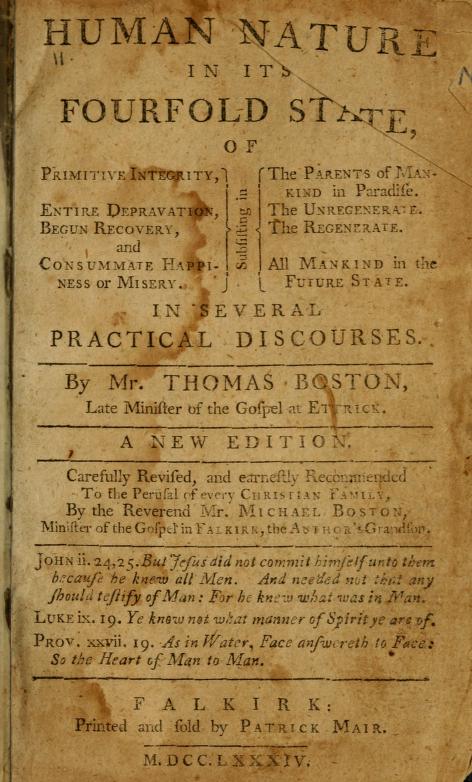 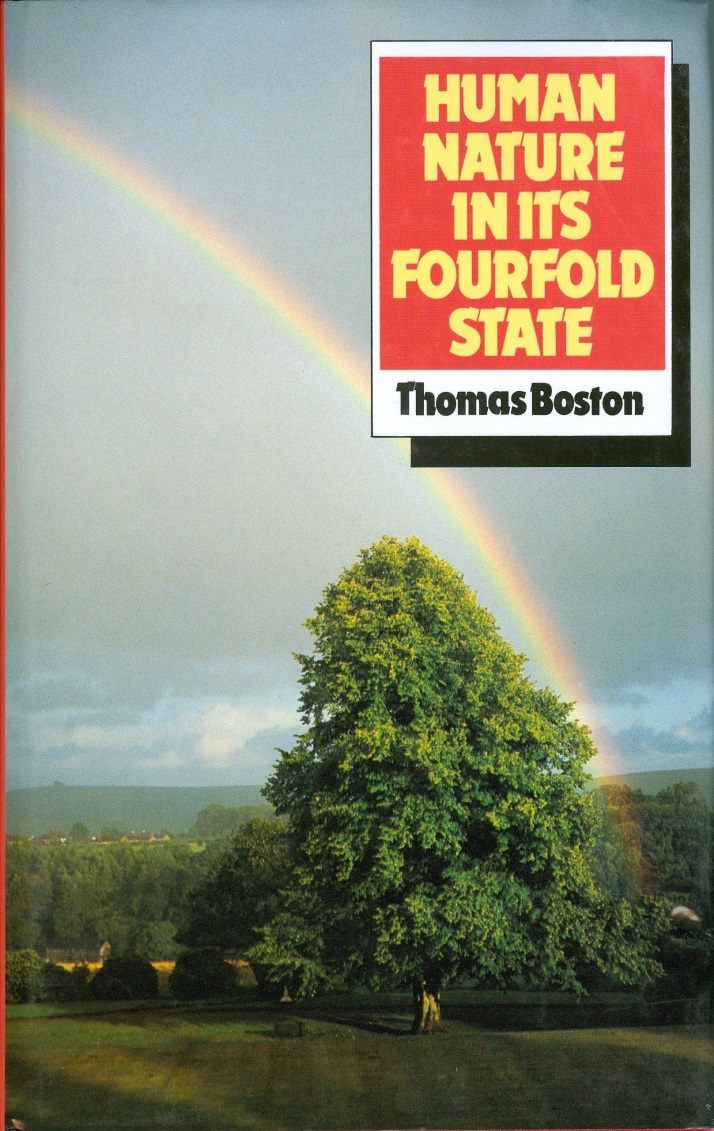 Published in 1720.  Innocence, nature, grace, eternity.  Over 100 editions in
18th century. Never been out of print to this day.  Most Scottish homes had.
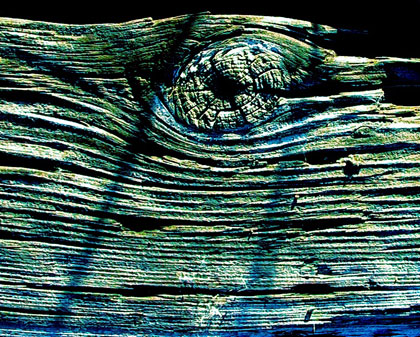 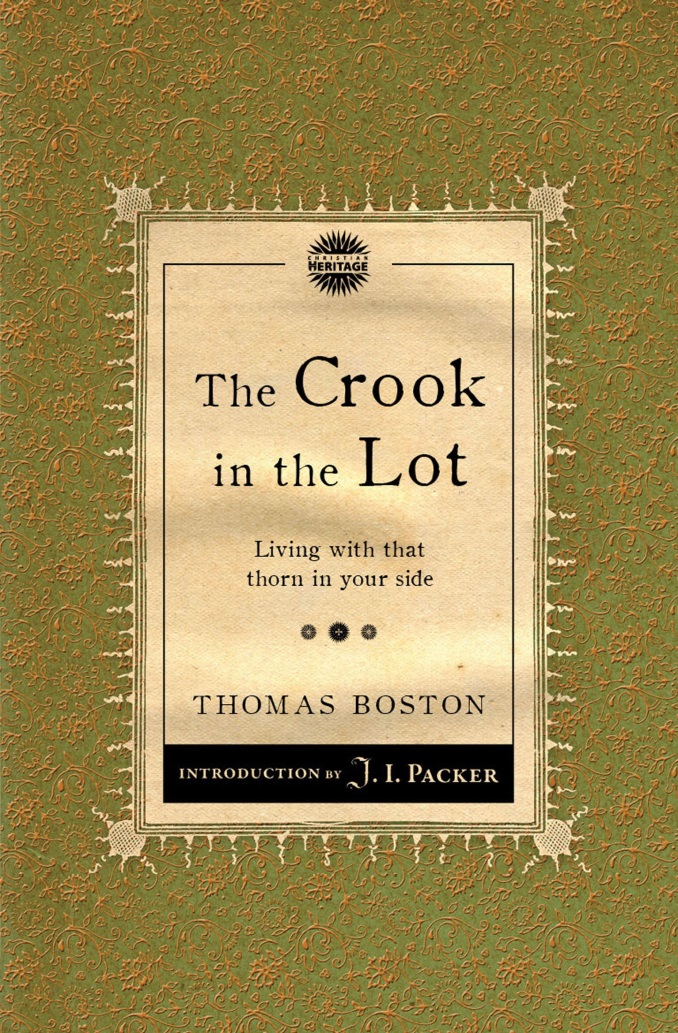 Published in 1737, after he died.
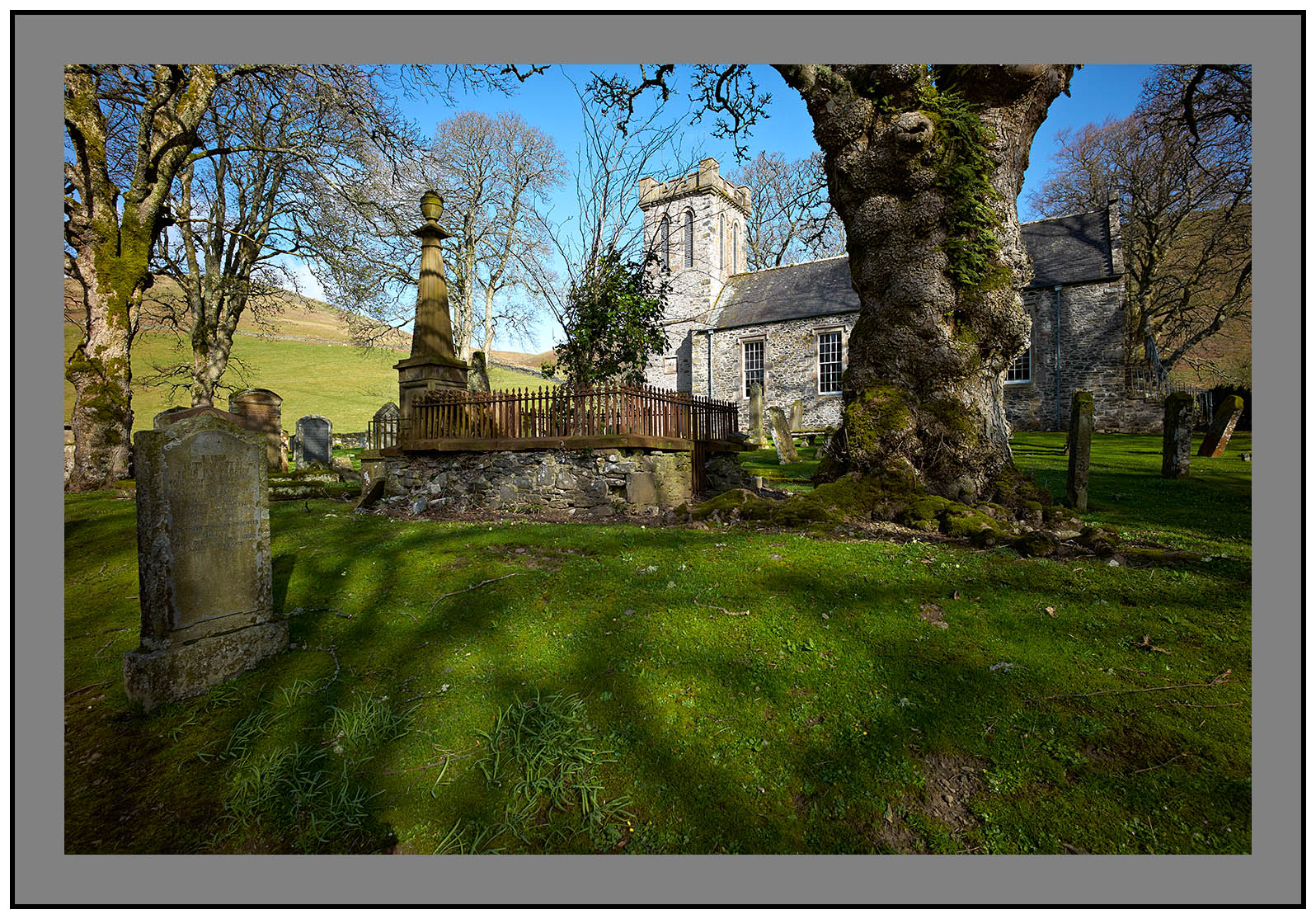 1710 there were 57 communicants.  1731, last time, there were 777.
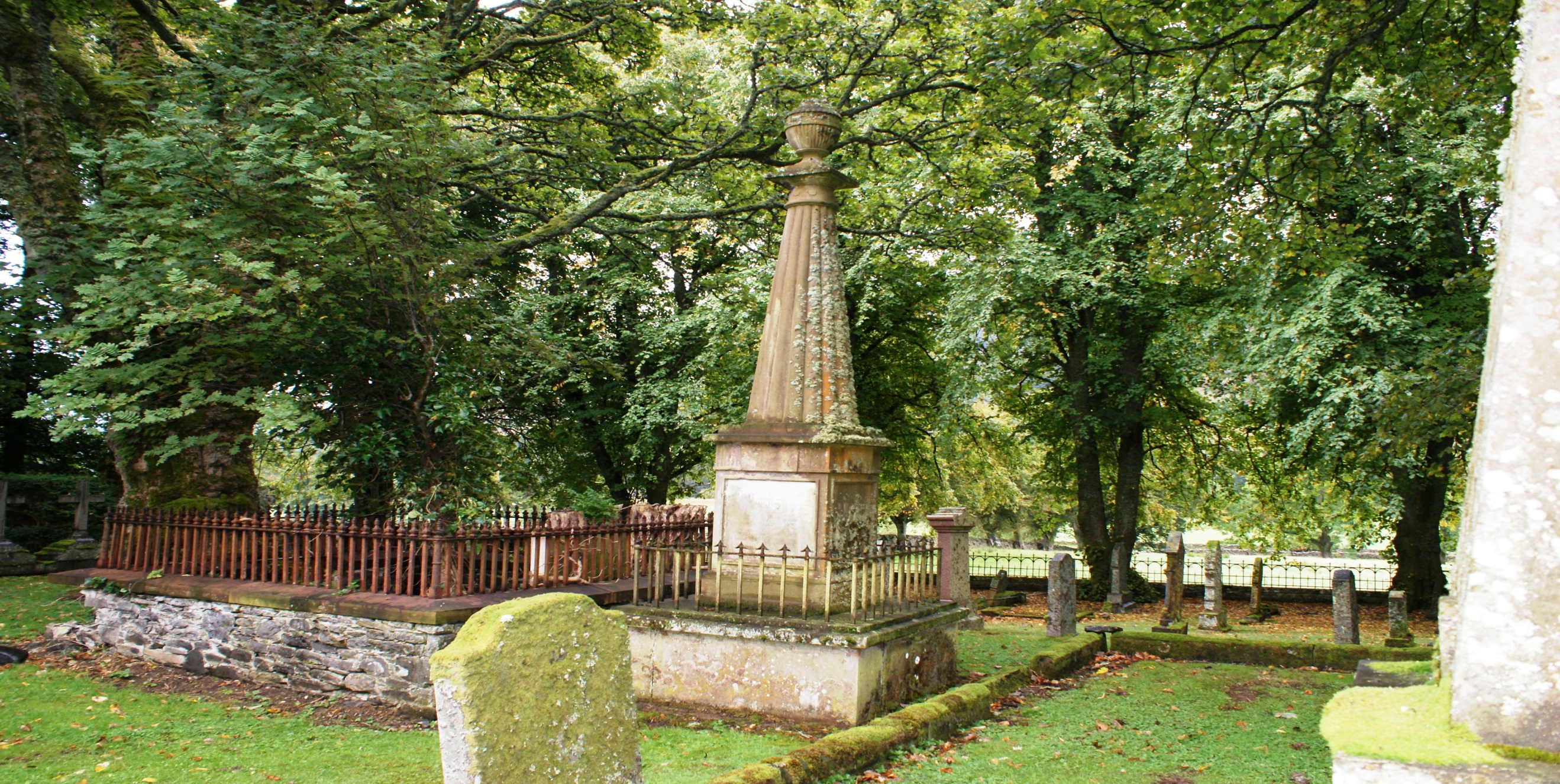 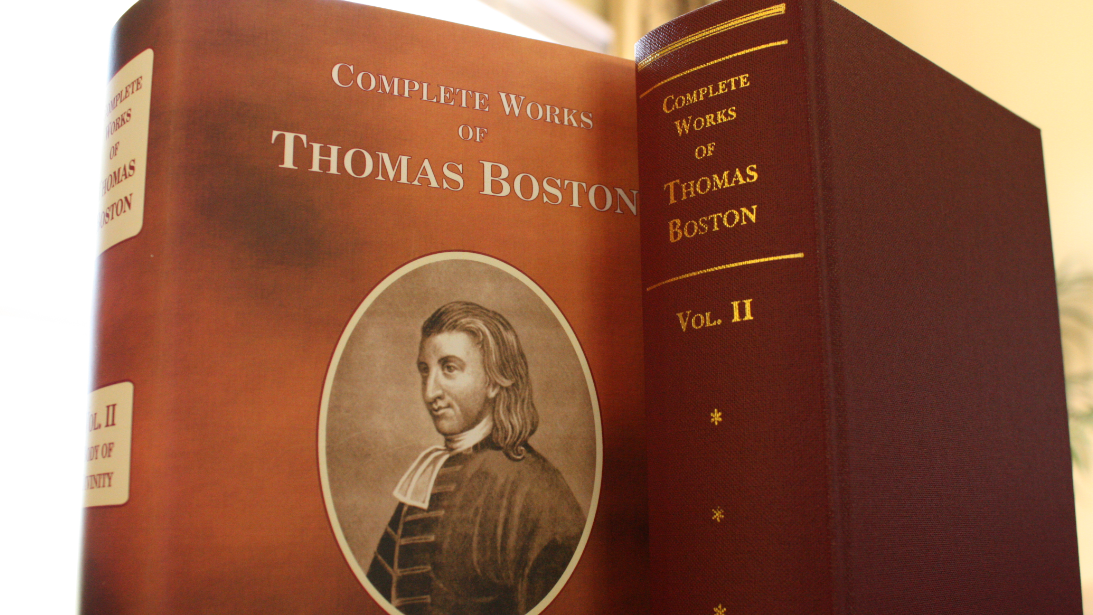 Prayer is an offering up of our desires unto God,
Prayer is an offering up of our desires unto God, for things agreeable to His will,
Prayer is an offering up of our desires unto God, for things agreeable to His will, in the name of Christ,
Prayer is an offering up of our desires unto God, for things agreeable to His will, in the name of Christ, with confession of our sins,
Prayer is an offering up of our desires unto God, for things agreeable to His will, in the name of Christ, with confession of our sins, and thankful acknowledgment of His mercies.
.  . . in the name of Christ. . .
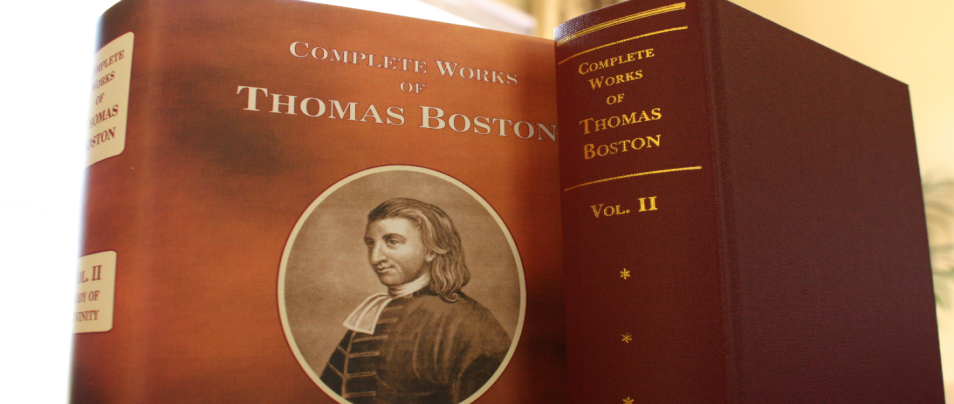 It is not a bare mentioning  his name. . . and concluding our prayers therewith.
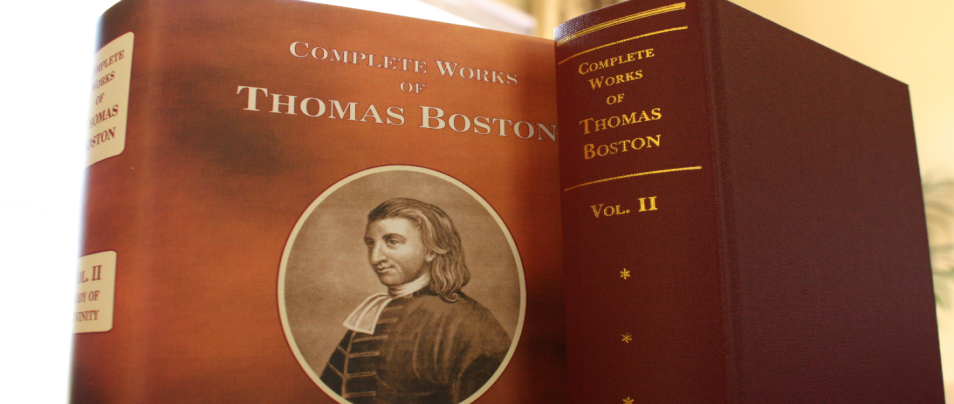 We must begin, carry on, and conclude  our prayers in the name of Christ.
Whatsoever ye do in word or deed, do all in the name of the Lord Jesus, giving thanks to God and the Father by him.
				--Colossians 3:17
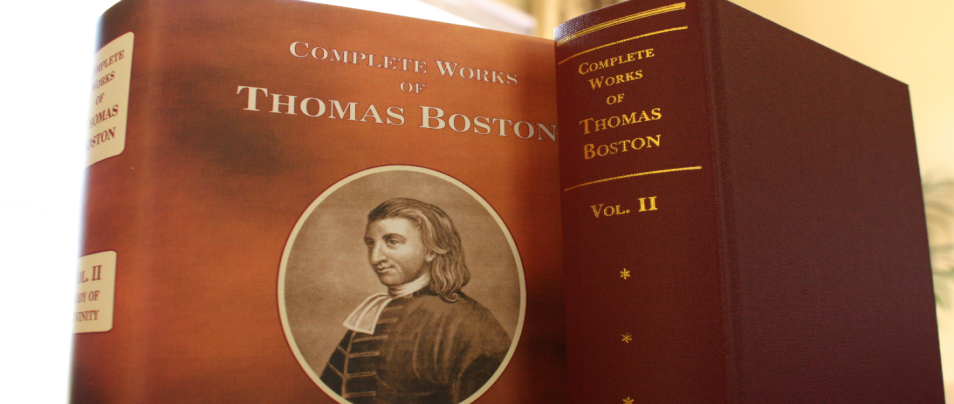 The virtue is not in the words, but in the faith wherewith they are used.
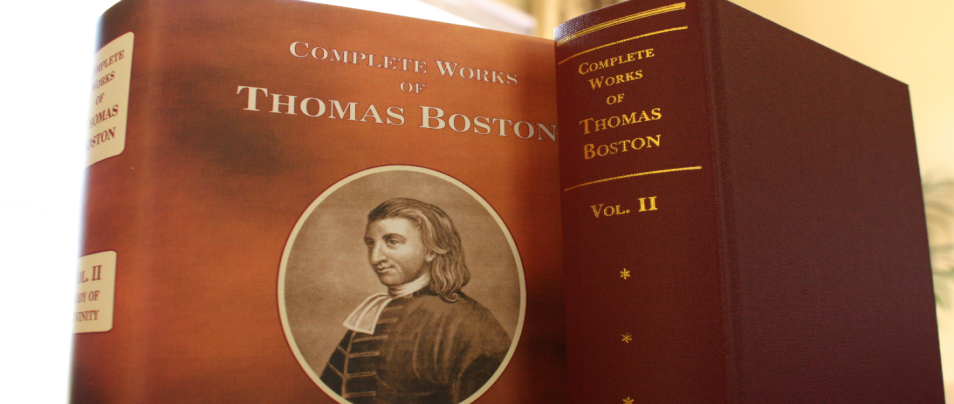 Beginning in His name:
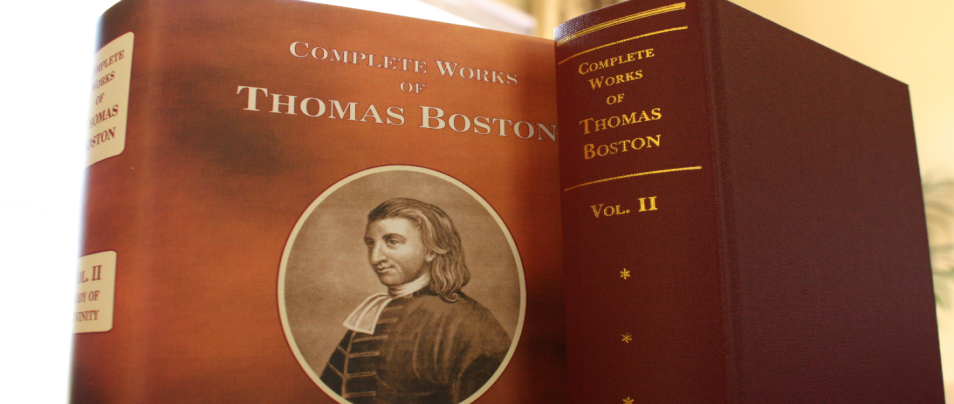 Beginning in His name:

          We must go to God at 
   Christ’s command, and by order from him.
--God wants us to live from hand to mouth.
--God wants us to live from hand to mouth.

	. . . and so to honour him by hanging daily about his hand for their supply from time to time. In heaven they shall be set down at the fountain; but now the law of the house is, “Ask, and ye shall receive” (Mtt. 7:7).
--God wants us to live from hand to mouth.
--Christ sends us to God by prayer for the
   supply of all our wants.
--God wants us to live from hand to mouth.
--Christ sends us to God by prayer for the
   supply of all our wants.

	This he does by his word, commanding them to go, and by his Spirit inclining them to go. For thus the whole Trinity is glorified by praying believers.
--God wants us to live from hand to mouth.
--Christ sends us to God by prayer for the
   supply of all our wants.
--Our prayers are under the sense of this 
   command of God in Christ.
--Our prayers are under the sense of this 
   command of God in Christ.

	--We may pray without any sense of 
	    being commanded (serving ourselves)
--Our prayers are under the sense of this 
   command of God in Christ.

	--We may pray without any sense of 
	    being commanded (serving ourselves)
	--We may pray out of slavish fear.
--Our prayers are under the sense of this 
   command of God in Christ.

	--We may pray without any sense of 
	    being commanded (serving ourselves)
	--We may pray out of slavish fear.
	--We should pray out of son-like service.
--God wants us to live from hand to mouth.
--Christ sends us to God by prayer for the
   supply of all our wants.
--Our prayers are under the sense of this 
   command of God in Christ.
--Let us therefore come boldly unto the throne 
   of grace. . .
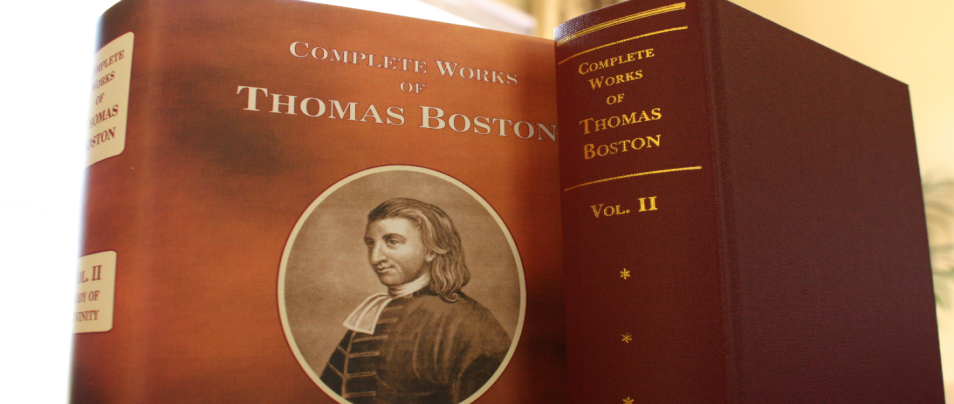 The virtue is not in the words, but in the faith wherewith they are used.
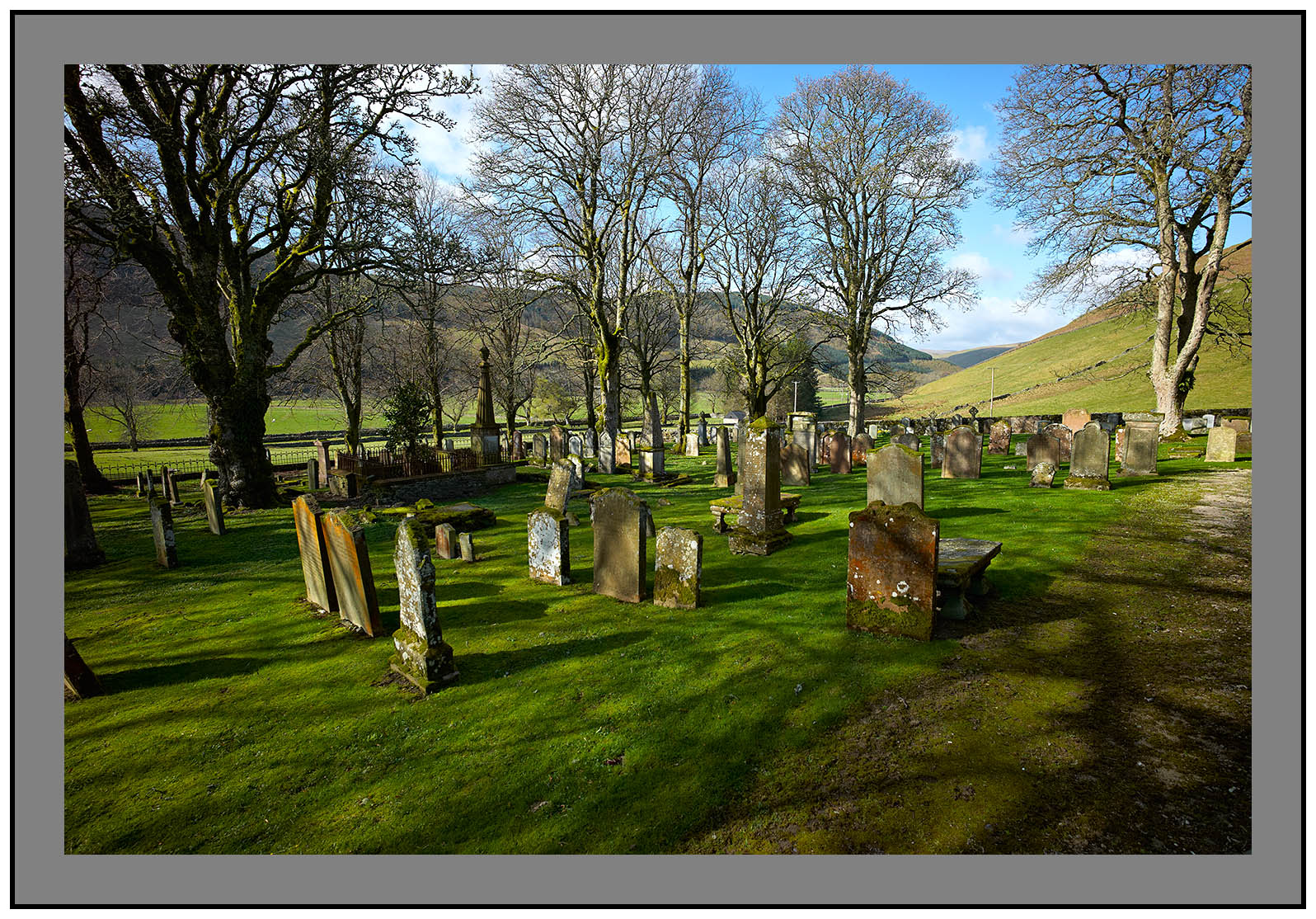 As a testimony of esteem for the Revd. THOMAS BOSTON, Senior whose private character was highly respectable, whose public labours were blessed to many and whose valuable writings have contributed much to promote the advancement of vital Christianity. This monument by permission of his relatives is erected by a religious and grateful public AD 1806. He was born in Dunse March 17th. 1676, ordained to the Pastoral Charge of Simprim Sept 21st. 1699, removed from thence to Ettrick May 1st. 1707 and died May 20th. 1732 aged 56 years leaving a widow and four children"